Categorie ed etichette
2
Categories & Labels
Nello studio di Tajfel

Le etichette categoriali A e B

Venivano elaborate come A = la più corta e B = la più lunga
Categories & Labels
Nello studio di Tajfel

Le etichette nominali vengono elaborate come ordinali
Categories & Labels
Nello studio di Tajfel

Le etichette nominali vengono elaborate come ordinali

Nominali: Inter, Milan

Ordinali: Debole, Forte
Categories & Labels
Nello studio di Tajfel

Le etichette nominali venogono elaborate come ordinali

Nominali: A, B
Categories & Labels
Nello studio di Tajfel

Le etichette nominali venogono elaborate come ordinali

Nominali: A, B

Ordinali:  A < B
Categories & Labels
Nello studio di Krueger

Le etichette ‘mesi’

Forniscono informazioni aggiuntive rispetto alla categorizzazione…
Categories & Labels
Categories & Labels
Categories & Labels
Destra
Sinistra
Categories & Labels
Post Fascisti
Post Comunisti
Categories & Labels
Rothbarth, Davis-Stitt, Hill (1995)

Verificare se l’effetto del ‘raggruppare assieme’ = categorizzare

Sia diverso, simile da etichettare assieme
Categories & Labels
Rothbarth, Davis-Stitt, Hill (1995)

Pretest sulla popolazione di riferimento:

Attori maschi

Grado di conservative-democrats

Pretest esteso per individuare il materiale
Categories & Labels
Rothbarth, Davis-Stitt, Hill (1995)
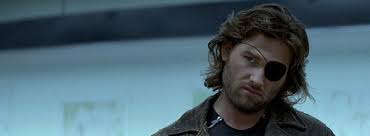 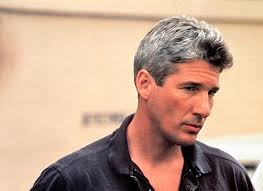 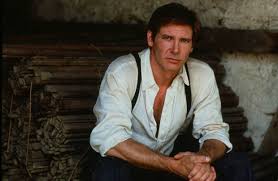 Categories & Labels
Rothbarth, Davis-Stitt, Hill (1995)

Due variabili between subjects

Boundaries: yes vs. no

Label: yes vs. no
Categories & Labels
Rothbarth, Davis-Stitt, Hill (1995)
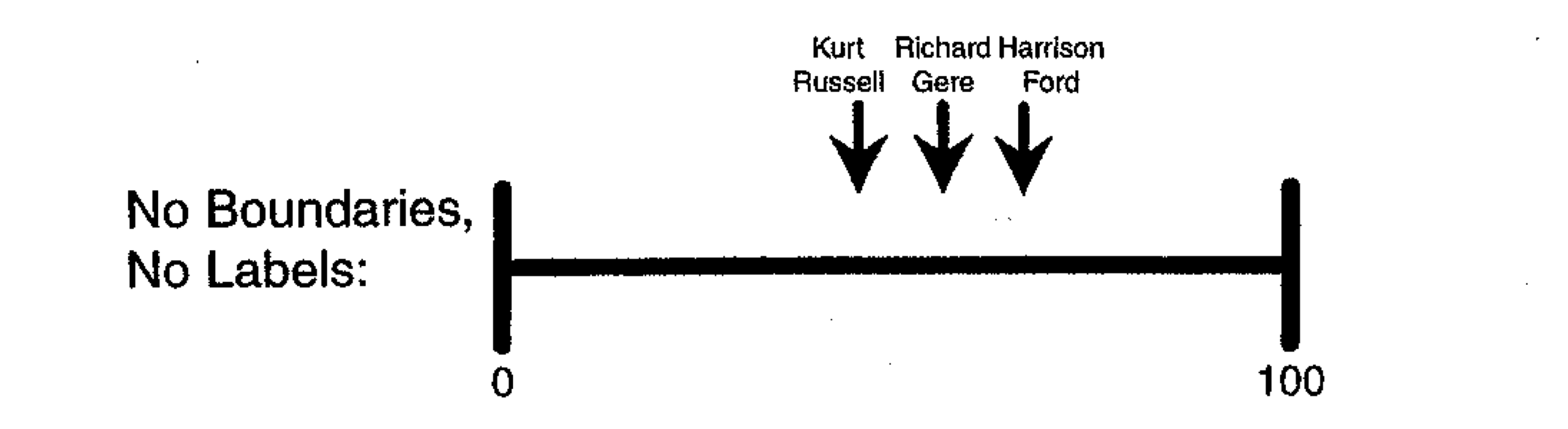 Categories & Labels
Rothbarth, Davis-Stitt, Hill (1995)
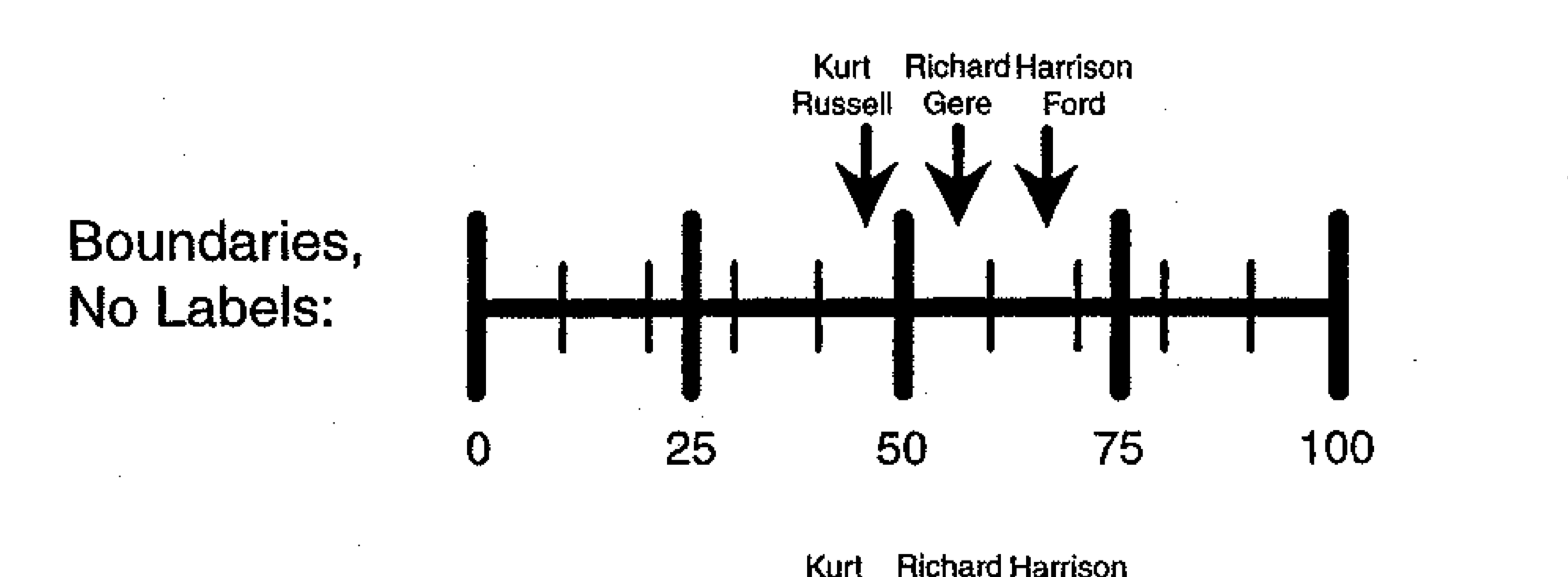 Categories & Labels
Rothbarth, Davis-Stitt, Hill (1995)
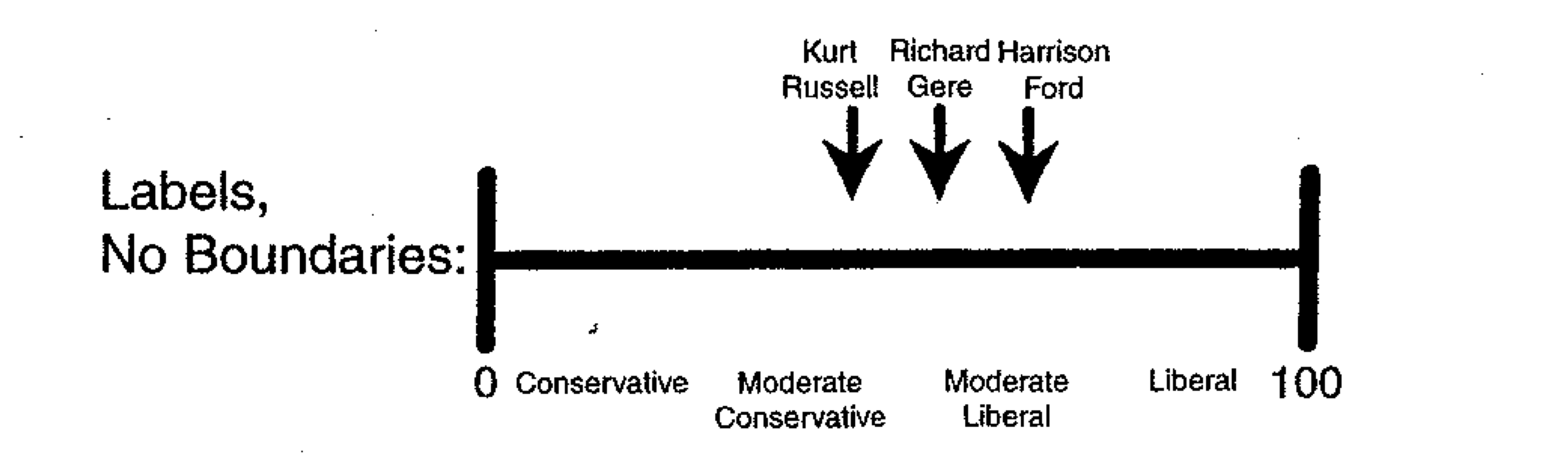 Categories & Labels
Rothbarth, Davis-Stitt, Hill (1995)
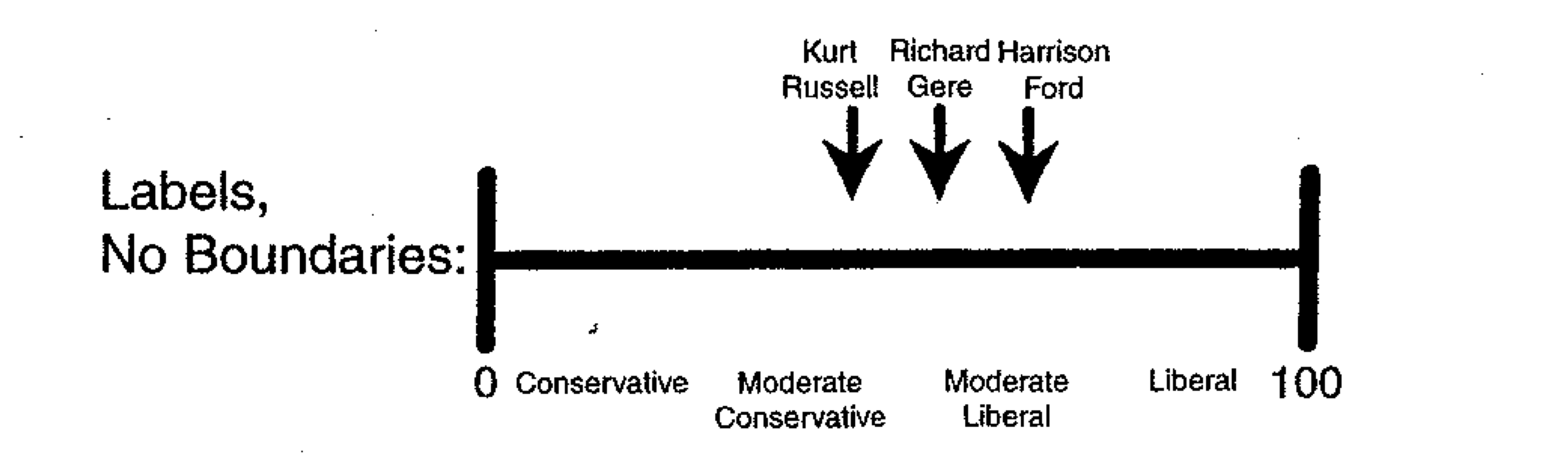 Categories & Labels
Rothbarth, Davis-Stitt, Hill (1995)
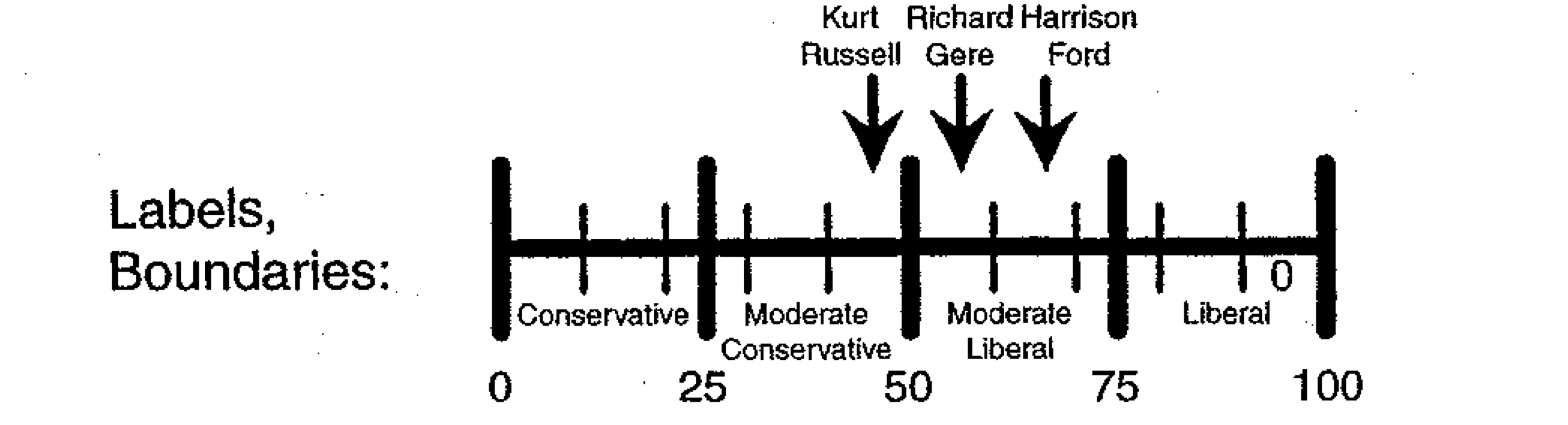 Categories & Labels
Rothbarth, Davis-Stitt, Hill (1995)

Due attori

Coppia intra- inter- (variabile Condition)
Categories & Labels
Rothbarth, Davis-Stitt, Hill (1995)

How similar are the actors in terms of personality?
Do these actors share similar perspective on life?
DO these actors share similar values and attitudes

Very dissimilar (1)(2) (3) (4) (5) (6) (7) (8) (9) Very similar

La media dei tre item indica la somiglianza
Categories & Labels
Rothbarth, Davis-Stitt, Hill (1995)
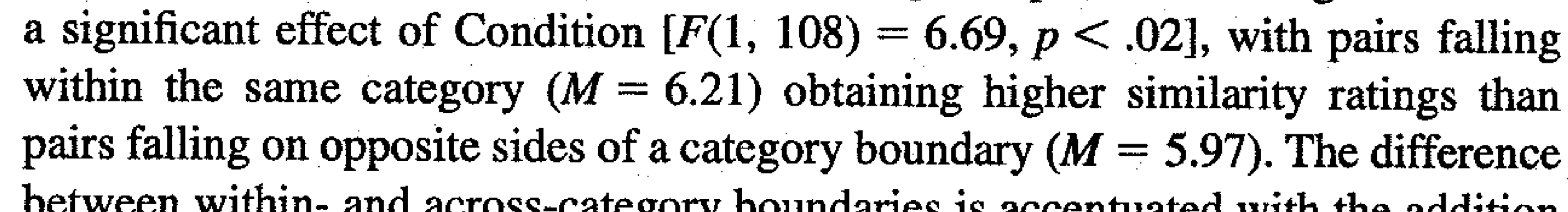 Categories & Labels
Rothbarth, Davis-Stitt, Hill (1995)

Interazione condizione x boundaries

L’effetto della condizione era accentuato quando c’è visual boundaries rispetto a quando non c’è

Presente: diff. tra intra-inter = .41

Assente:  diff. tra intra-inter =. 06
Categories & Labels
Rothbarth, Davis-Stitt, Hill (1995)
Interazione condizione x labels

L’effetto della condizione era accentuato quando c’è una label rispetto a quando non c’è

Presente: diff. tra intra-inter = .43

Assente:  diff. tra intra-inter =. 05
Categories & Labels